«Статистика знає все» –
такими словами розпочинається друга частина роману Іллі Ільфа і Євгенія Петрова «Дванадцять стільців».
	 «Відомо, скільки якої їжі з’їдає в рік середній громадянин республіки… Відомо, скільки в країні мисливців, балерин, верстатів, собак усіх порід, велосипедів, пам’ятників, дівчат, маяків і швейних машинок… Як багато життя, повного запалу, пристрастей і думок, дивиться на нас зі статистичних таблиць. Від статистики не заховаєшся нікуди…»
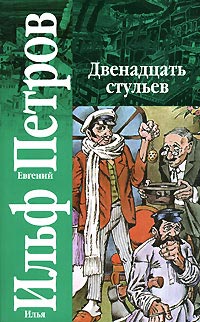 За визначенням словника, статистика (лат. stato – держава) – наука, що вивчає кількісний бік суспільних явищ і процеси у нерозривному їх зв’язку з якісним змістом.
Статистика – це наука, що збирає, обробляє та вивчає різні дані, які пов’язані з масовими явищами, процесами, подіями.
Готфрід Ахенваль:
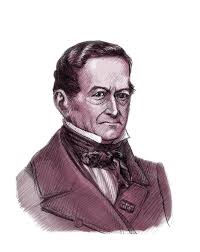 Німецький філософ, економіст, історик, юрист, педагог, один з засновників статистики
1719-1772рр.
Математична статистика – розділ математики, який присвячений методам збору й обробки математичних даних та їх використанню для наукових і практичних спостережень.
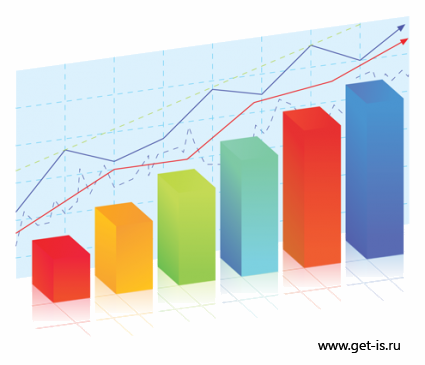 Статистичне дослідження складається:
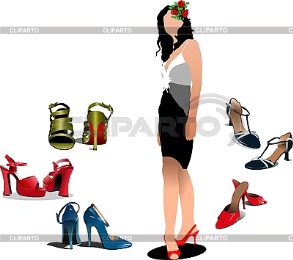 Постановка проблеми: На взуттєвій фабриці потрібно знати, скільки пар взуття і яких розмірів треба виготовити. Як це з’ясувати?
Шляхи вирішення проблеми: опитати всіх людей надто довго і дорого. Тому роблять вибірку: опитують вибірково кілька десятків або сотень жінок. Ми опитали учнів нашого класу, а саме 25 чоловік.
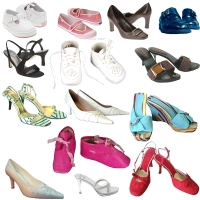 В результаті опитування отримали вибірку із 25 даних: 43, 38, 36, 46, 37, 42, 40, 38, 40, 40, 39, 38, 37, 43, 36, 37, 38, 38, 41, 42, 40, 36, 38, 39, 40.
Запишемо цю вибірку ще раз, впорядкувавши її елементи за величиною.
36, 36, 36, 37, 37, 37, 38, 38, 38, 38, 38, 38, 39, 39, 40, 40, 40, 40, 40, 41, 42, 42, 43, 43, 46.
Такий спосіб запису вибірки називається варіаційним рядом, а кожне із значень називається варіантою.
Частотна таблиця
Такі таблиці називають частотними. В них числа другого рядка – частоти(показують, як часто трапляються у вибірці ті чи інші її значення).
Відносною частотою значення вибірки називається відношення частоти значення вибірки до кількості усіх значень вибірки, виражене у відсотках.
Частота розміру взуття 37 дорівнює 3, а відносна частота – 12%, бо 3 : 25 = 0,12 = 12%.
Полігон частот
Гістограма
Кругова діаграма
Центральні тенденції вибірки
Приклад. Учень 9 класу під час вивчення теми «Числові послідовності» отримав такі оцінки: 10, 10, 9, 11, 10, 8, 9, 10, 10, 9. Знайдіть середній бал учня.
.
	9,6 – середнє значення вибірки(середнє арифметичне усіх її значень).
Центральні тенденції вибірки
Число 10 є модою даної вибірки.
	Мода вибірки – це те її значення, яке трапляється найчастіше.
Моди вибірка може і не мати.
Наприклад: 4, 5, 6, 7, 8.
	Але вибірка може мати і дві моди: 2, 3, 4, 4, 5, 6, 6, 7, 8.
Центральні тенденції вибірки
Медіана вибірки – це число, яке «поділяє» навпіл упорядковану сукупність усіх значень вибірки.
То ж упорядкуємо дану вибірку оцінок: 8, 9, 9, 9, 10, 10, 10, 10, 10, 11.
Оскільки вибірка має парне число значень, то медіана дорівнює півсумі двох її серединних значень. .
Якщо ж вибірка має непарне число значень, то медіана дорівнює числу, яке «поділяє» впорядковану вибірку навпіл. 	Наприклад, для вибірки з чисел: 
                 1, 1, 2, 2, 3, 3, 4, 4, 4, 5, 6  
                                                           медіаною є число 3.
№ 1. Користуючись діаграмою, у якій відображено площі найбільших водосховищ України, установіть:
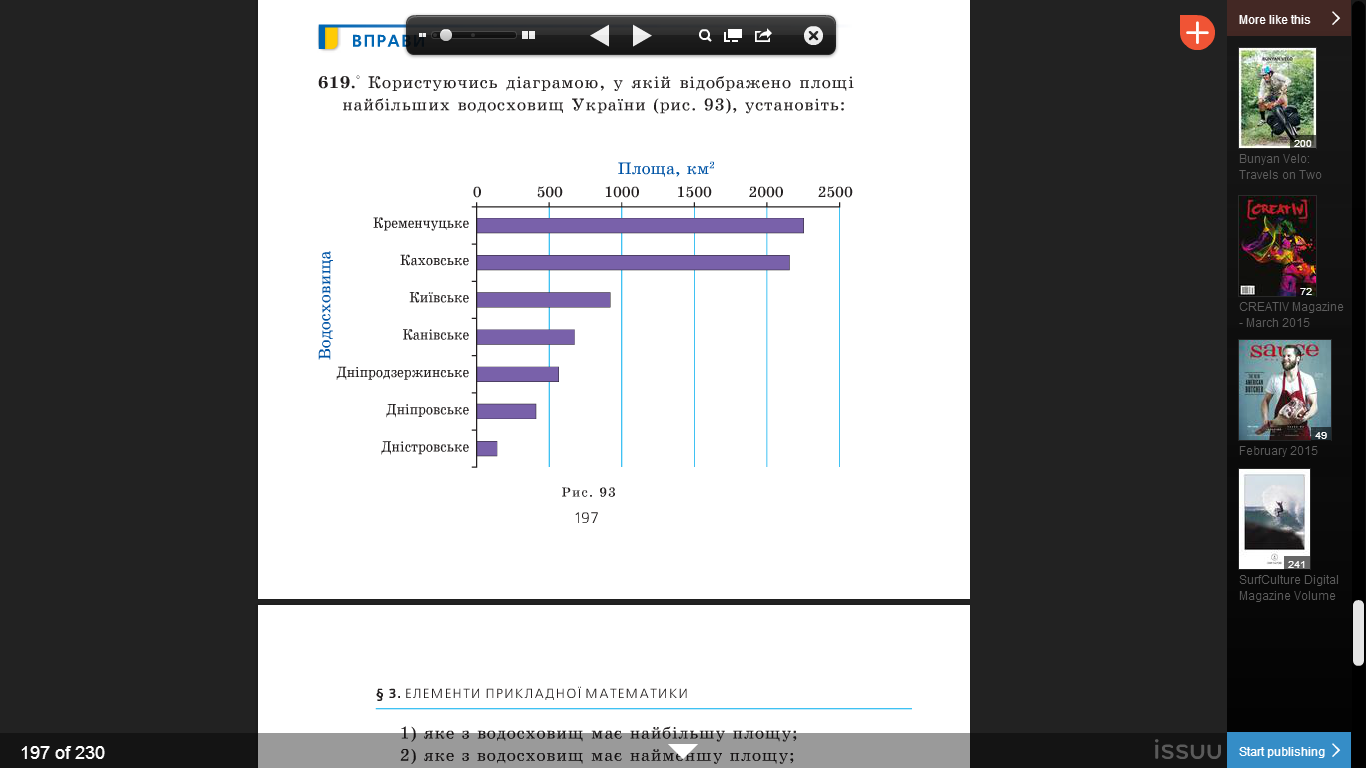 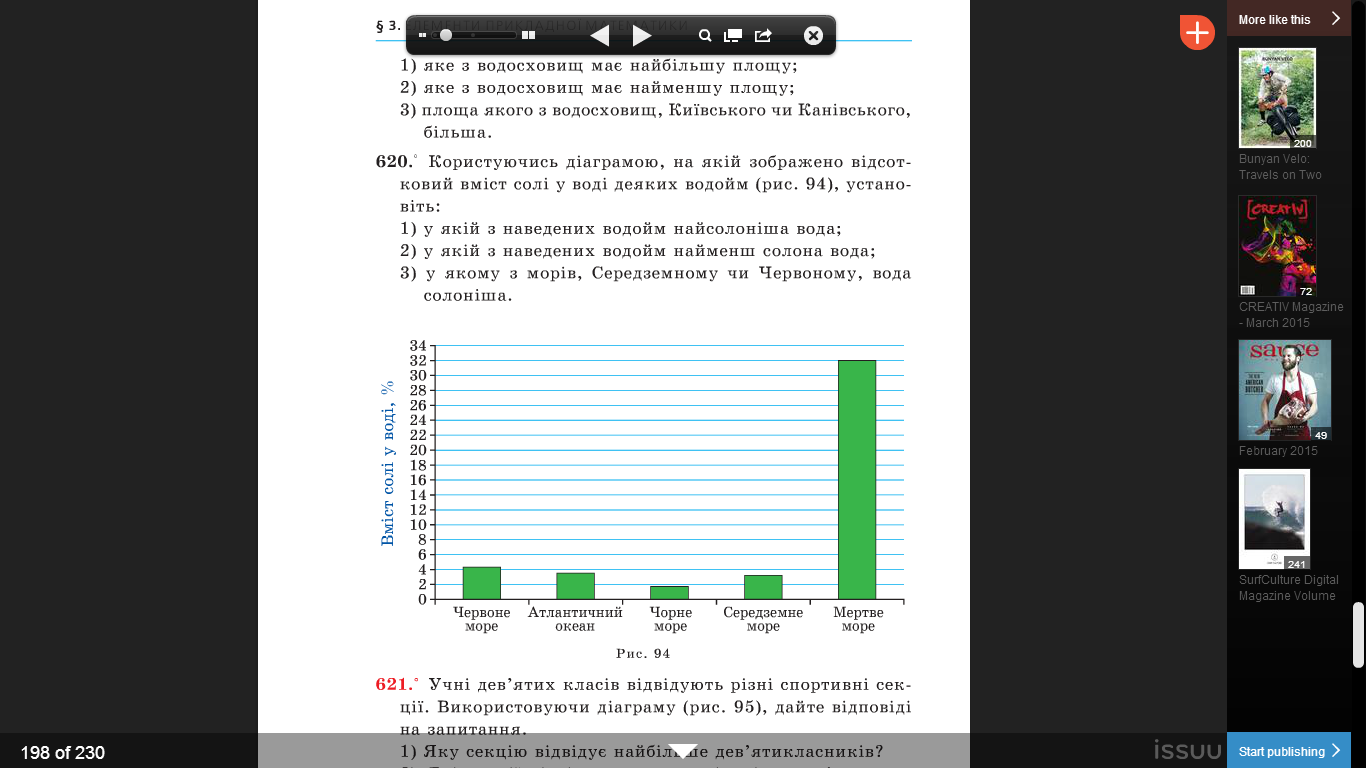 № 2. Користуючись діаграмою, на якій зображено відсотковий вміст солі у воді деяких водойм, установіть:
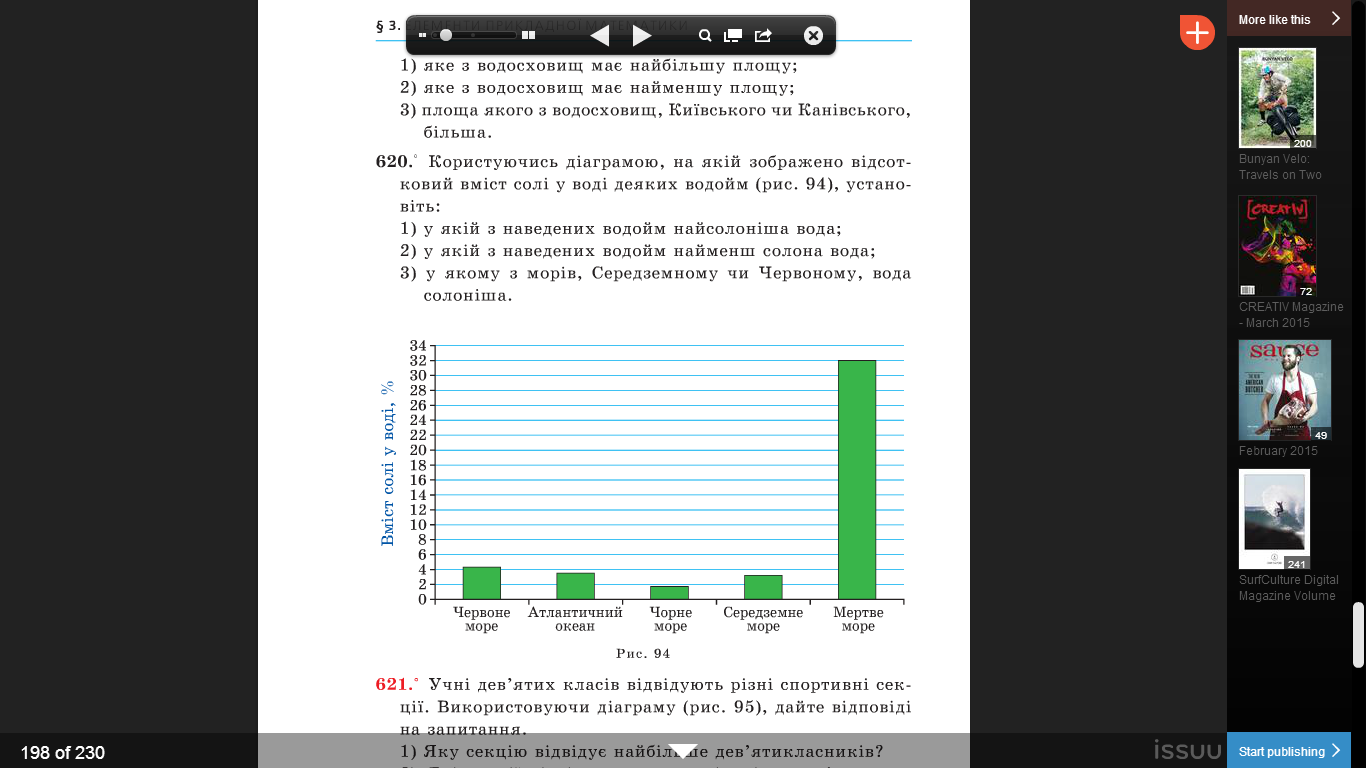